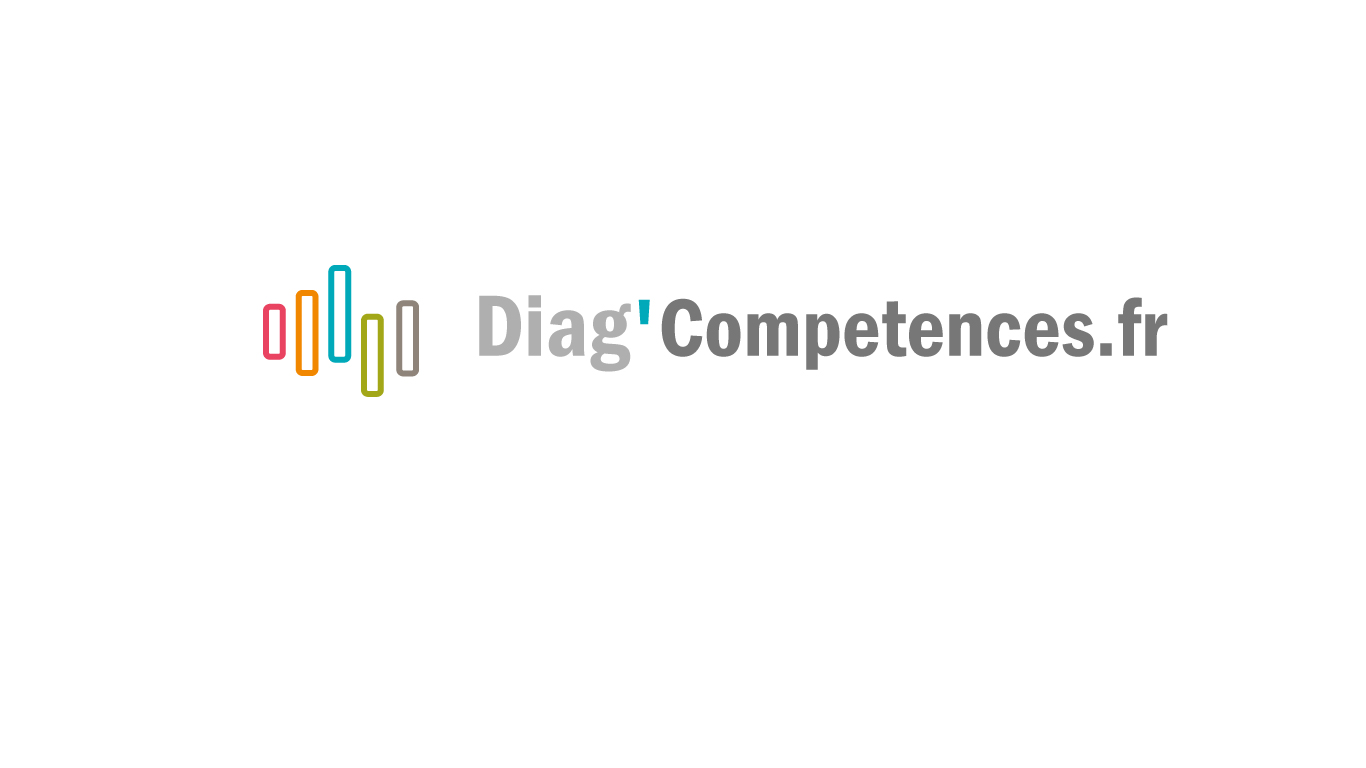 PRECONISATION : « ENTREE EN QUALIFIANT POSSIBLE »
MISSIONS  ou 
ENTREE EN FORMATION « METIER » « QUALIFIANTE »
DIAG’COMPETENCES EN AGENCE
IDENTIFIER LES COMPETENCES CLES DES SALARIES INTERIMAIRES
BILAN LINGUISTIQUE OU COMPETENCES CLES OU CLEA EN OF
ENTREE EN FORMATION «FLE» ou « SOCLE» ou «FLE+METIER» ou «SOCLE+METIER»
PRECONISATION : « FLE» ou « SOCLE »
12 mois après, 76% des personnes formées ont un emploi dont 26 % un CDI
Entrée en formation
DRF Langue et compétences
MOBILISER LE PROGRAMME LANGUE ET COMPETENCES
Transmission au DT/CR FAF.TT 
Résultat du bilan de positionnement en OF
Transmission au DT/CR FAF.TT  Résultat Diag’compétences (Formulaire pdf) «SOCLE» ou «FLE» ou résultat du bilan de positionnement en OF
#FAFTT #Accelerateurdemploi
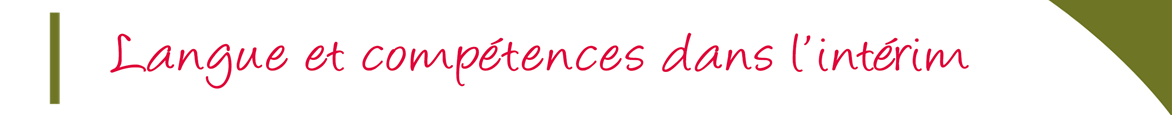